Občanské právo hmotné(OPH)Občanské právo procesní(OPP)&Obchodní právo
Mgr. Tomáš Klusák
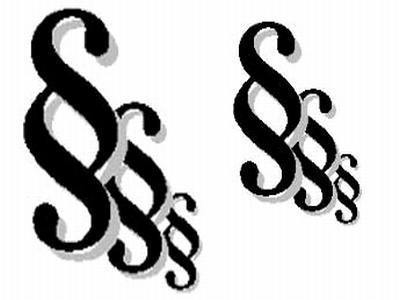 Obsah přednášky
OPH
OPP
Obchodní právo
Mgr. Tomáš Klusák
2
Zásady OPH (opak.)
Zásada „Vše je dovoleno, co není zakázáno“
Zásada autonomie vůle
Zásada „právo náleží bdělým“
Zásada jistoty soukromoprávního obratu
Zásada prevence
Zásady výkonu práv s dobrými mravy
Mgr. Tomáš Klusák
3
Občanskoprávní skutečnosti a právní úkony
Vznik/změna/zánik občanskoprávního vztahu spojen právní skutečností
Subjektivní vs. Objektivní
Právní úkon
Náležitosti subjektu (ZPP+ZPÚ)
Náležitosti vůle (skutečnost, svoboda, vážnost, a prostá omylu)
Náležitosti projevu (určitost, srozumitelnost, forma)
Shoda vůle a projevu vůle
Náležitosti předmětu (možnost a dovolenost)
Mgr. Tomáš Klusák
4
Neplatnost PÚ
Absolutní
Neplatnost od počátku, přímo ze zákona
Soud k ní přihlíží EX OFFO
Rozpor se zákonem, rozpor dobrými mravy, nedostatek svobody nebo vážnosti, neurčitost, nedostatek formy
Relativní
Platný, než se oprávněný subjekt dovolá
3 roky promlčecí lhůta
Nedostatek smluvené formy PÚ
Mgr. Tomáš Klusák
5
Čas jako právní skutečnost
Promlčení
Obecná doba 3 let
Zaniká nárok, právo se stává nevynutitelné
Vlastnické právo se nepromlčuje
Námitku vznese povinný
Prekluze
Následkem je zánik práva
Soud přihlíží ex offo
Reklamační lhůty jako příklad
Mgr. Tomáš Klusák
6
Občanskoprávní vztah
Subjekt + objekt + obsah
Absolutní
Právo vzniká individuálně určenému subjektu a povinnost vzniká neurčeným subjektům (vlastnické právo)
Relativní
Práva a povinnosti mezi konkrétně určenými subjekty
Mgr. Tomáš Klusák
7
Občanskoprávní vztah
Věcná práva (VP, D, VPKC)
Absolutní vztahy
Výraz přivlastňování
Nejsou závislé na konkrétním vztahu konkrétních subjektů
Závazkové vztahy
Relativní povahy
Mezi konkrétními subjekty
Výraz hodnoty
Mgr. Tomáš Klusák
8
Zastoupení
Přímé (více běžné) vs. nepřímé
Zákonné zastoupení
U nezletilých ze zákona
Osobám bez ZPÚ-------opatrovník
Zastoupení smluvní
Na základě plné moci
Plná moc generální a speciální
Mgr. Tomáš Klusák
9
Věcná práva
Vlastnictví
Právo absolutní, tedy působí proti všem, všichni musí VP respektovat a musí se zdržet všeho, co by oprávněného rušilo v jeho právu. Právní panství nad věci
Držba
Faktická všeobecná moc nad věcí
Faktické panství nad věcí
Věcná práva k věci cizí
Věcná břemena, Zástavní právo, Zadržovací právo
Mgr. Tomáš Klusák
10
Závazkové vztahy
Věřiteli vzniká právo na plnění (pohledávka) od dlužníka a dlužníkovi vzniká závazek splnit svůj dluh
Působí inter partes
Související instituty
Vznik závazků (smlouva x porušení PP)
Změna závazků (dohoda, prodlení)
Zánik závazků
Zajištění závazků (ručení, smluvní pokuta)
Mgr. Tomáš Klusák
11
Právní odpovědnost
Uplatnění nepříznivých následků stanovených normou vůči tomu, kdo porušil právní povinnost
Právní delikt je obecné protiprávní jednání nějaké osoby
Za právní delikt následuje sankce
V OP nejčastěji náhrada škody, povinnost odstranit vady, finanční restituce, satisfakce
Mgr. Tomáš Klusák
12
Dědictví
Universální sukcese
Dědic vstupuje do všech práv a povinností zůstavitele. Majetek je jeden celek (A+P)
Přechod majetku smrtí zůstavitele
Předpoklady dědění
smrt Z, existence dědictví, právní důvod dědění, způsobilý dědic
Právní důvod
Závěť
Zákon
Mgr. Tomáš Klusák
13
OPP
Základní zásady OPP
Zásada dispoziční
Zásada projednací
Zásada kontradiktornosti
Zásada rovnosti účastníků
Zásada volného hodnocení důkazů
Zásada veřejnosti a ústnosti
Základní právní pramen je OSŘ
Mgr. Tomáš Klusák
14
Pravomoc vs. Příslušnost soudu
Pravomoc (§ 7 odst. 1 OSŘ) 
Rozsah záležitostí, které soudy projednávají a rozhodují (soukromoprávní věci)
Příslušnost
Vymezení článku soustavy soudů, který má danou věc projednat a rozhodnout
Věcná x místní
Mgr. Tomáš Klusák
15
Civilní proces
Sporné řízení
Žalobce a žalovaný
Zásady dispoziční, projednací, kontradiktornosti, koncentrace řízení
Nesporné řízení
Zahájeno i bez návrhu
Navrhovatel a ti, o jejichž právech má být jednáno nebo navrhovatel a ti, které zákon za účastníky označuje (řízení o dědictví, řízení o osvojení)
Zásady oficiality, vyšetřovací
Mgr. Tomáš Klusák
16
Průběh civilního soudní řízení na prvním stupni
Žaloba
Příprava jednání a zkoumání podmínek řízení
Jednání
Vydání rozhodnutí
Mgr. Tomáš Klusák
17
Další průběh řízení
Rozhodnutí 1. stupně
Výkon rozhodnutí
Odvolání
Dovolání
Žaloba pro zmatečnost
Návrh na obnovu řízení
Mgr. Tomáš Klusák
18
Právní moc a vykonatelnost
Právní moc
Existence účinků nezměnitelnosti a závaznosti soudních rozhodnutí

Vykonatelnost
Možnost vynucení povinnosti uložené v rozhodnutí i proti vůli povinného
Mgr. Tomáš Klusák
19
Výkon rozhodnutí
Výkon rozhodnutí dle OSŘ činí soud

Výkon rozhodnutí dle EŘ činí soudem pověřený exekutor



účelem je splnění povinnosti, uložené v rozhodnutí
Mgr. Tomáš Klusák
20
Obchodní právo
Upravuje majetkoprávní postavení podnikatelů a vztahy s podnikáním související. Upravuje i některé vztahy mezi nepodnikatelskými subjekty a některé vztahy mezi podnikatelem a státem (např. obchodní rejstřík, účetnictví podnikatelů) 
Prameny Obch Z. + OZ
Mgr. Tomáš Klusák
21
Některé pojmy
Obchodní firma
Tato firma je svým názvem zapsaná do obchodního rejstříku
Obchodní jmění
Soubor obchodního majetku a závazků, poskytuje informace o majetkových poměrech podnikatele
Mgr. Tomáš Klusák
22
Obchodní společnosti
Kapitálové
Osobní
a.s.
s.r.o.
k.s.
v.o.s
Mgr. Tomáš Klusák
23
Akciová společnost
Založení ( zakladatelské smlouva + stanovy+ zajištění vkladů) 
S veřejnou nabídkou (20 mil) x bez veřejné nabídky akcií (2 mil.)
Valná hromada, představenstvo, dozorčí rada
Zrušení s likvidací nebo bez likvidace
Mgr. Tomáš Klusák
24
Společnost s ručením omezeným
Základní kapitál 200 tis. Kč, minimální výše vkladu je 20 tis. Kč
Založena společníkem/ky
Statutárním orgánem je jednatel
Práva a povinnosti jsou spojeny s obchodním podílem
Valná hromada (společníci)
Jednatel jedná za společnost
Mgr. Tomáš Klusák
25
Veřejná obchodní společnost
Společnost, kde pro společnou firmu podnikají alespoň 2 osoby
Vznik uzavřením společenské smlouvy
Závislost na činnosti společníků
Společníci ručí celým svým majetkem
K obchodnímu vedení je oprávněn každý společník
Statutárním orgánem=všichni společníci
Mgr. Tomáš Klusák
26
Komanditní společnost
Založení společenskou smlouvou
Komanditista
Společník, jež je povinen vložit vklad (min. 5 000 Kč), ručí do výše nesplaceného vkladu
Komplementář
Ručí za závazky celým svým majetkem, realizuje účel, za kterým byla společnost vytvořena. Je statutárním orgánem, vykonává i obchodní vedení společnosti
Mgr. Tomáš Klusák
27
Otázky???
Mgr. Tomáš Klusák
28
Děkuji za pozornost
Literatura
TOMANCOVÁ, SCHELLE K., SCHELLEOVÁ, I., HYNŠT, A., Základy práva (nejen) pro školy. Jaroslava Tomancová a kolektiv. 1. vyd. Boskovice: ALBERT, 2007. 360 s. Právo. ISBN 80-73-26-110-3
STAVINOHOVÁ, J., Civilní proces a organizace soudnictví. Brno : Doplněk, 2003. 660 s. ISBN 80-210-3271-5
Občanský zákoník (zák. č. 40/1964 Sb.)
Občanský soudní řád (zák. č. 99/1963 Sb.)
Obchodní zákoník (zák. č. 513/ 1991 Sb.)
Mgr. Tomáš Klusák
30